Teoria Maszyn Cieplnych
Teoria Maszyn CieplnychWykład 1
Zagadnienia
      Przepływ gazów
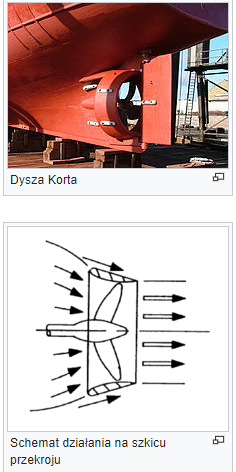 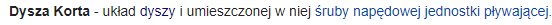 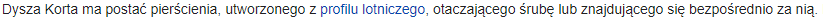 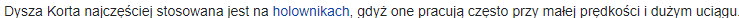 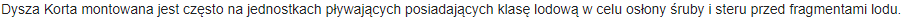 https://pl.wikipedia.org/wiki/Dysza, https://pl.wikipedia.org/wiki/Dysza_de_Lavala, https://pl.wikipedia.org/wiki/Dysza_Korta ,
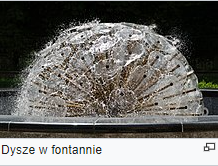 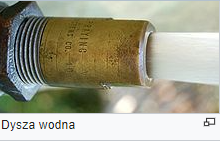 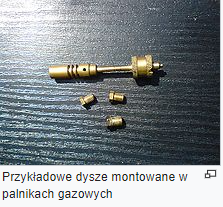 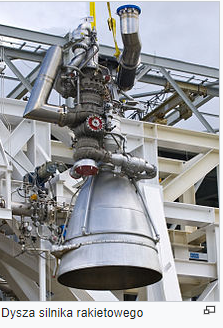 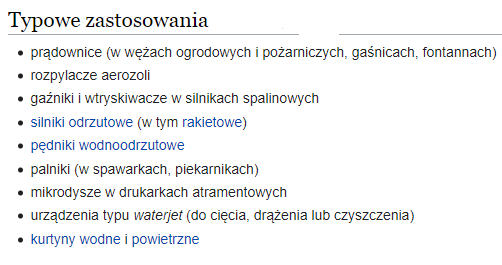 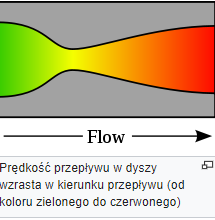 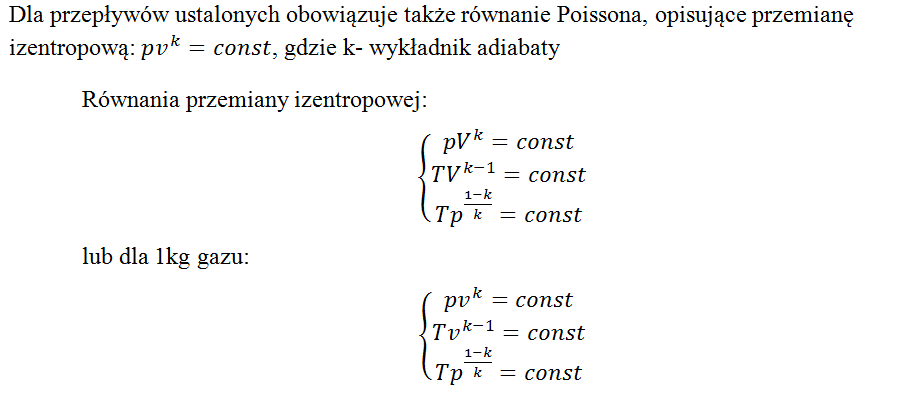 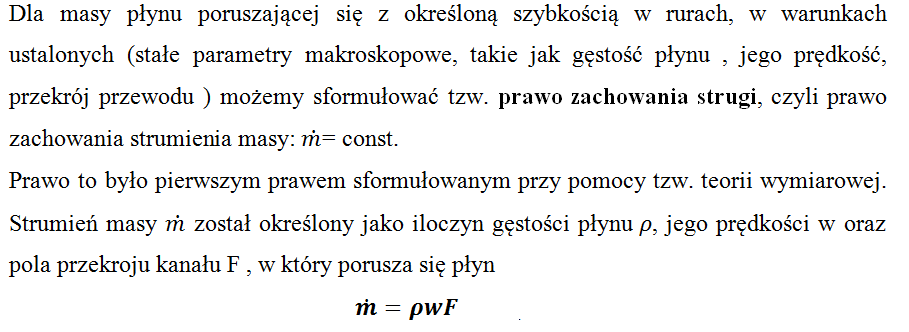 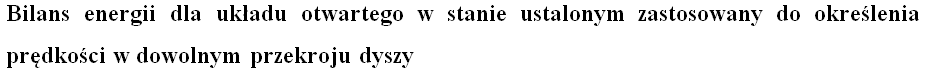 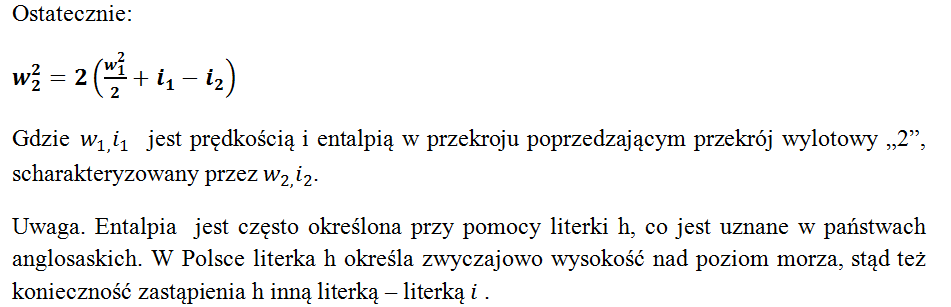 Entalpia spiętrzenia/parametry spiętrzenia
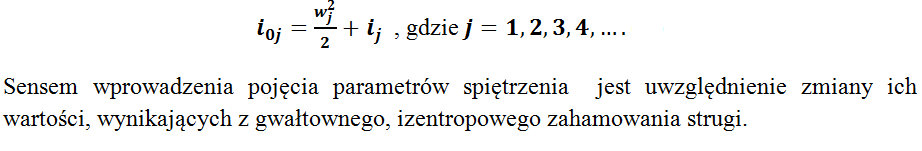 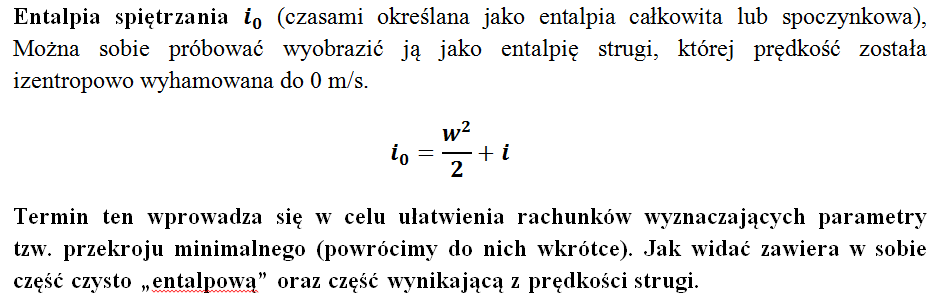 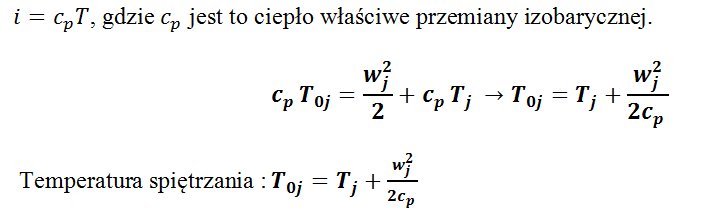 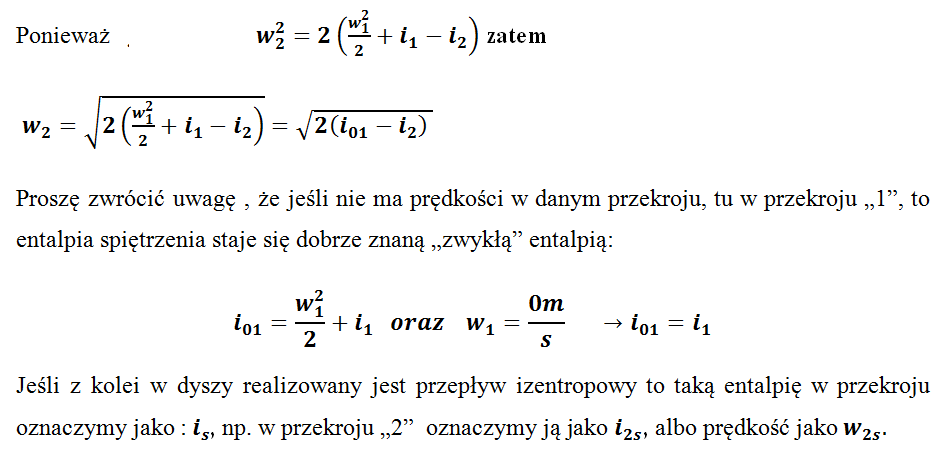 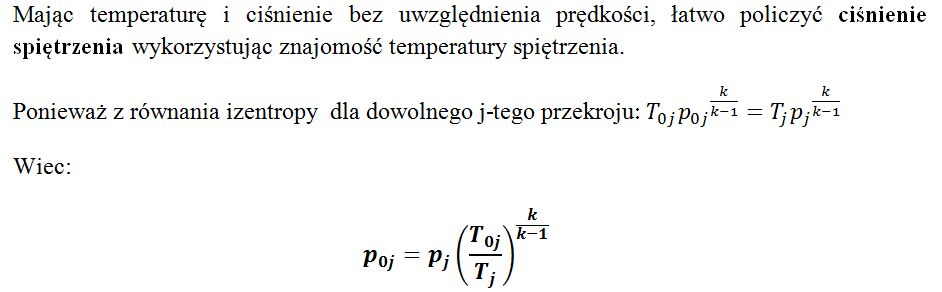 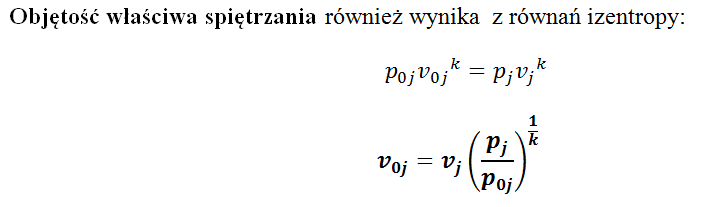 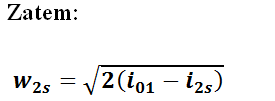 Dysze i dyfuzory
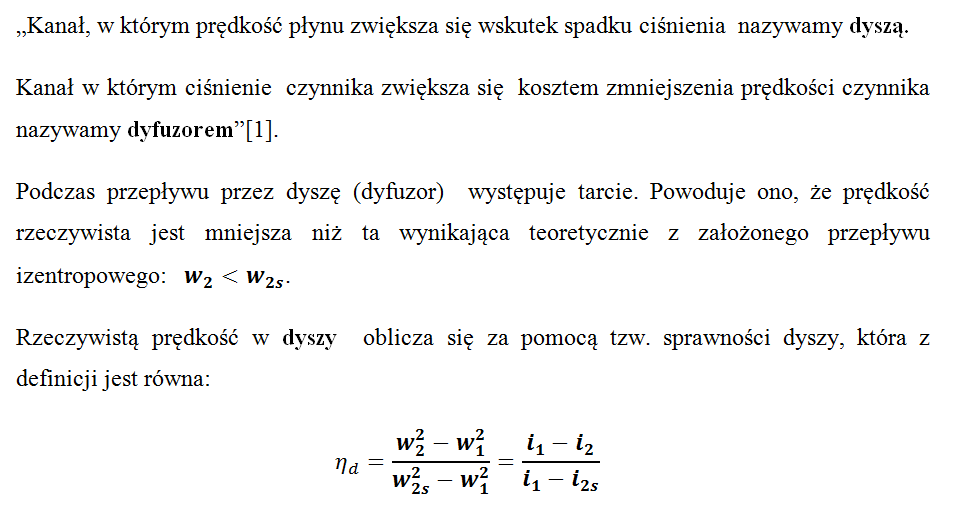 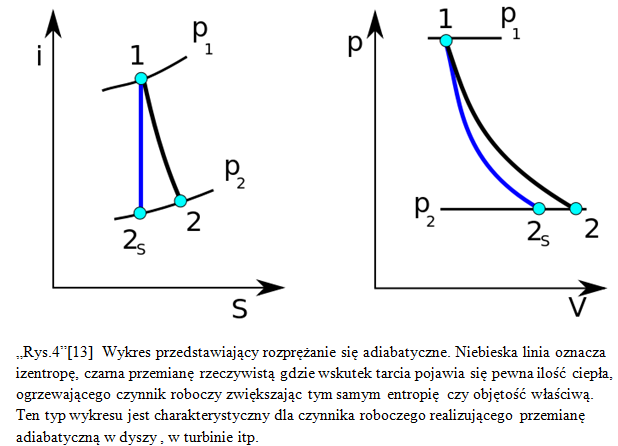 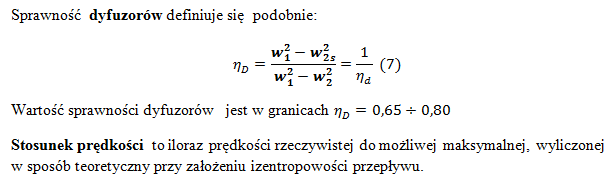 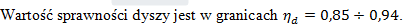 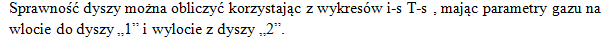 Izentropowy krytyczny stosunek ciśnień
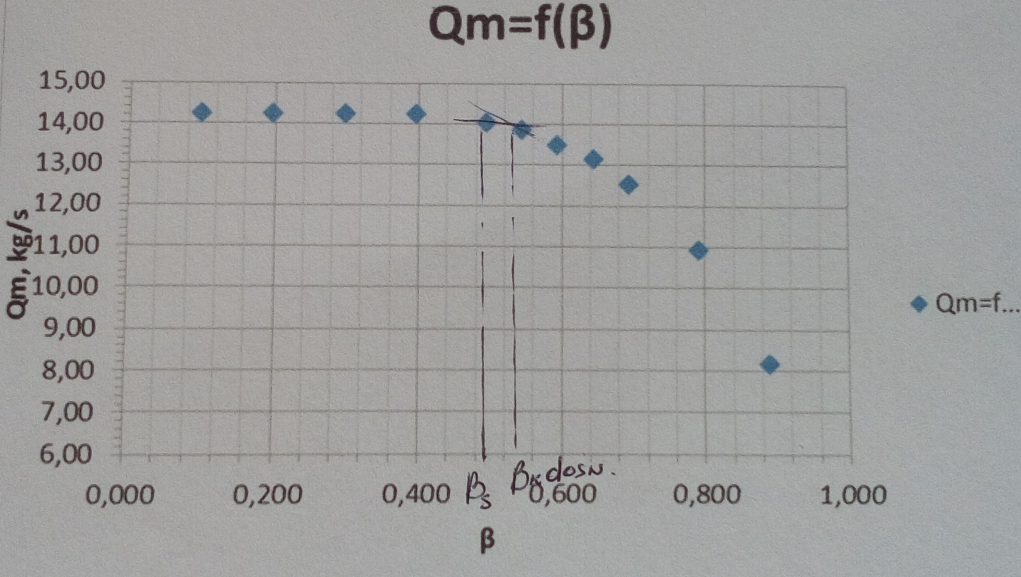 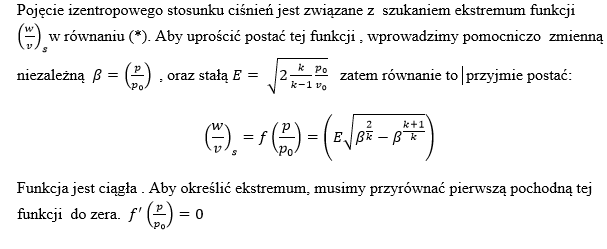 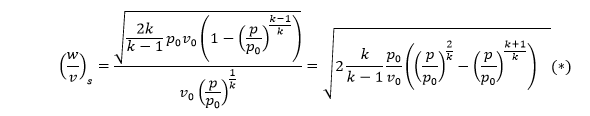 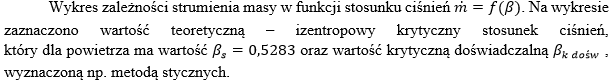 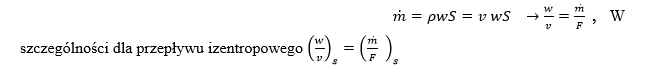 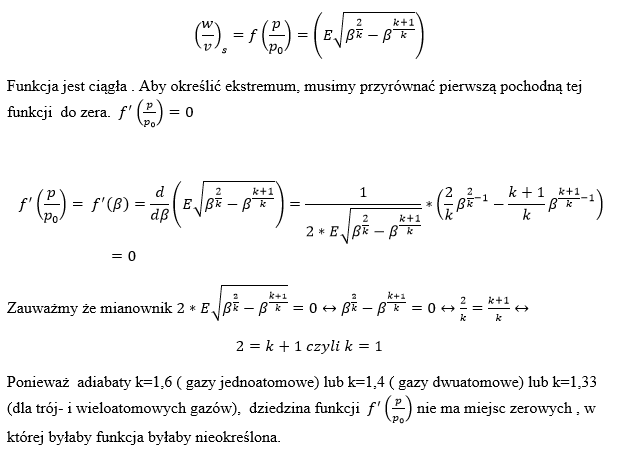 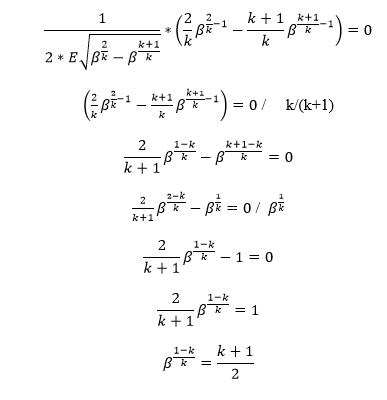 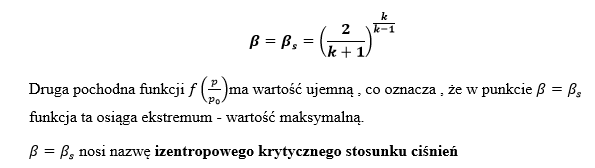 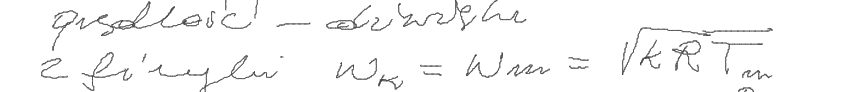 Parametry przekroju minimalnego
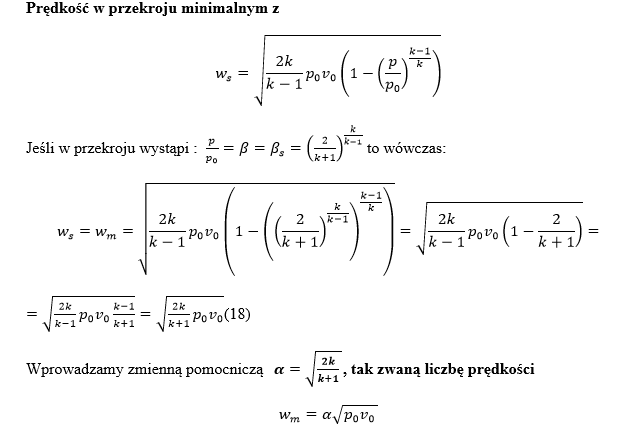 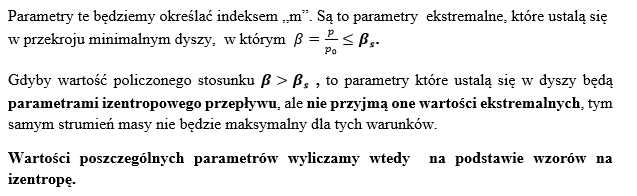 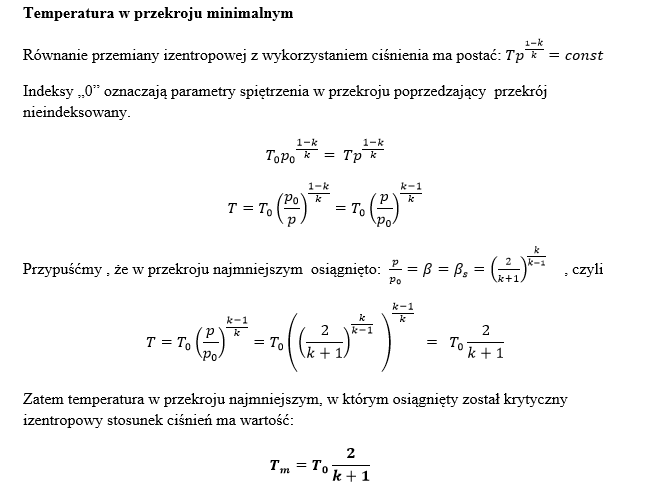 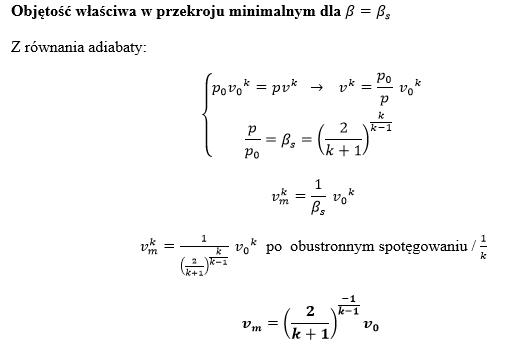 Maksymalny strumień masy
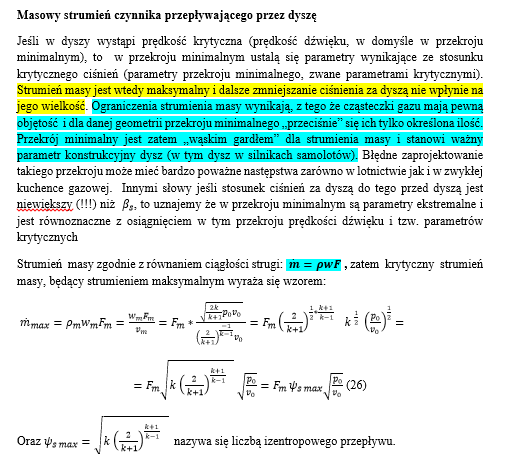 Teoria Maszyn CieplnychWykład 2
Zagadnienia
Spalanie gazów:
Podstawowe definicje
Spalanie całkowite i zupełne
Określanie ilościowe pierwiastków palnych w paliwie i utleniacza
Spalanie niezupełne
Podstawowy podział paliw i wskaźniki je charakteryzujące
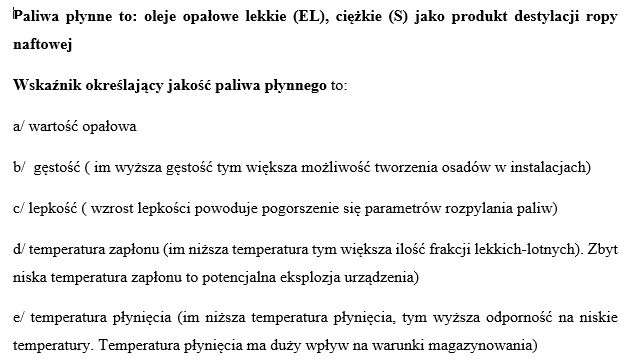 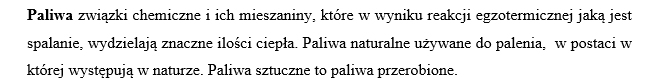 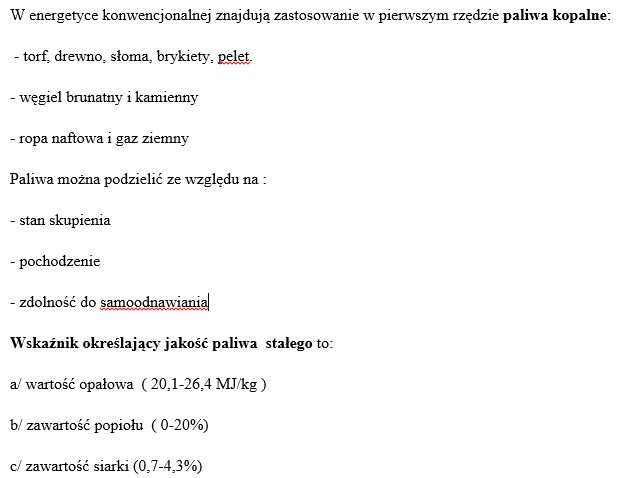 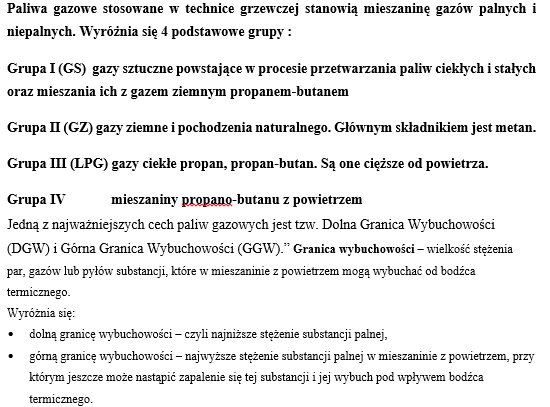 Spalanie -rodzaje, ciepło spalania i wartość opałowa
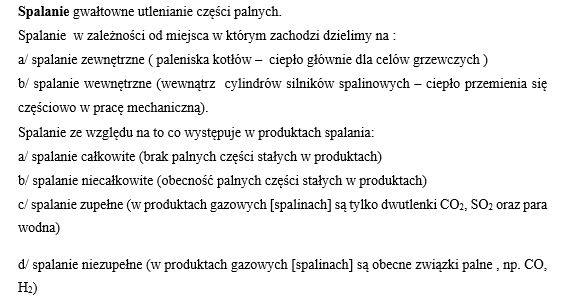 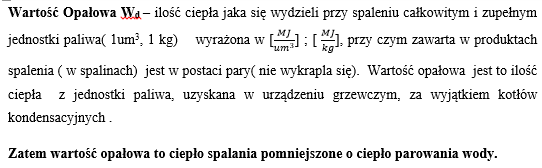 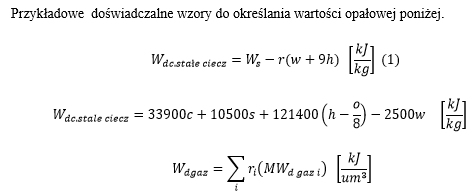 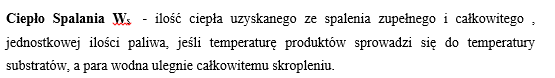 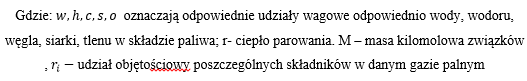 Spalanie całkowite i zupełne –założenia do obliczeń
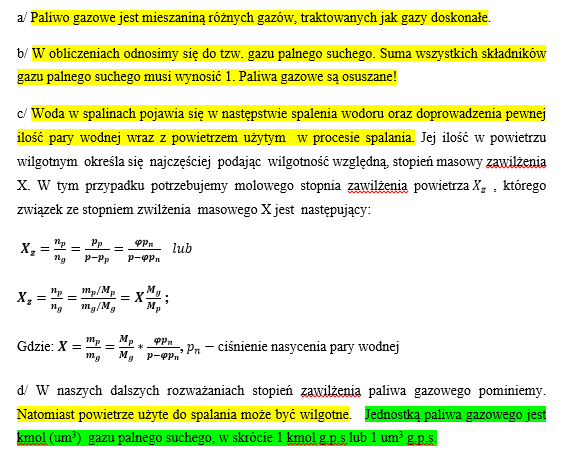 Spalanie gazów – bilans pierwiastków
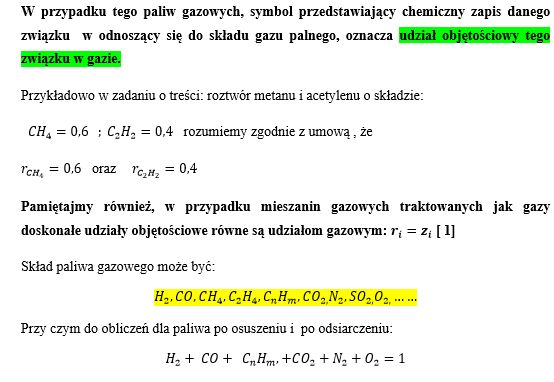 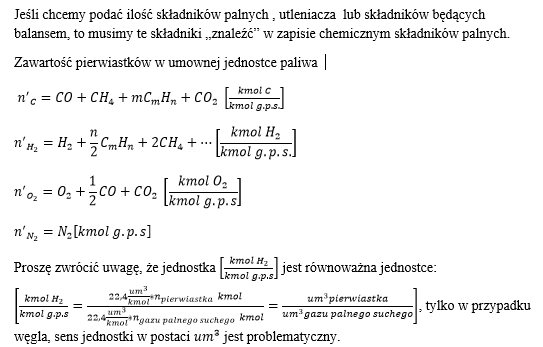 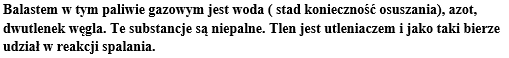 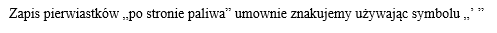 Paliwa ciekłe i stałe – bilans pierwiastków
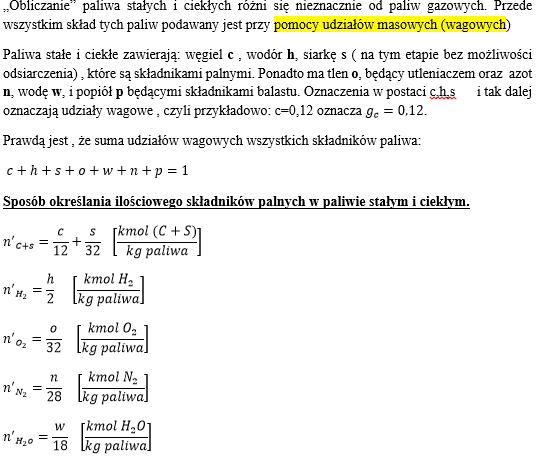 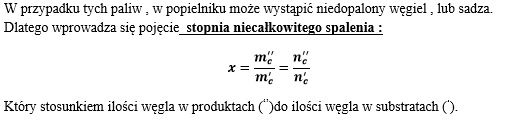 Minimalne zapotrzebowanie tlenu i powietrza, rzeczywiste zapotrzebowanie powietrza
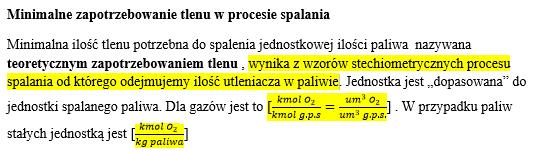 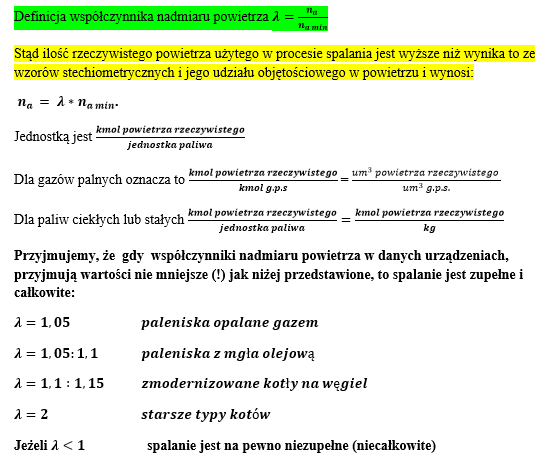 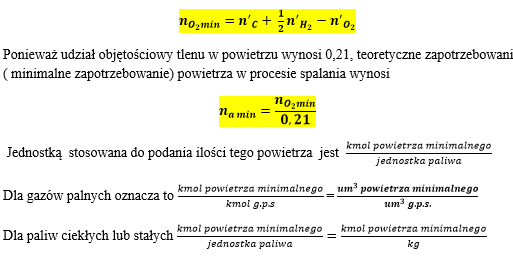 Ilość i skład spalin „  ”  ”
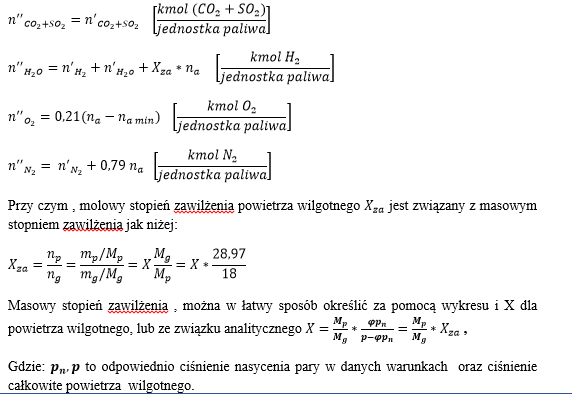 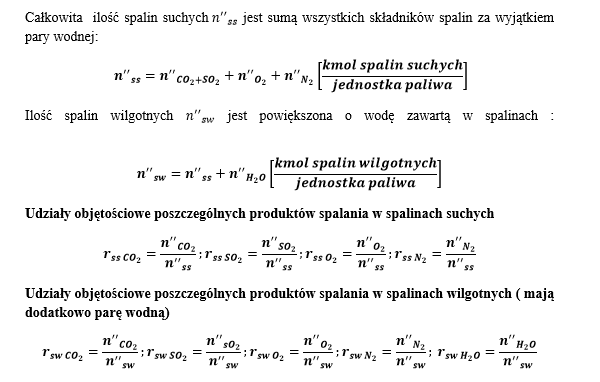 Spalanie niezupełne i niecałkowite , kontrakcja  w paliwach
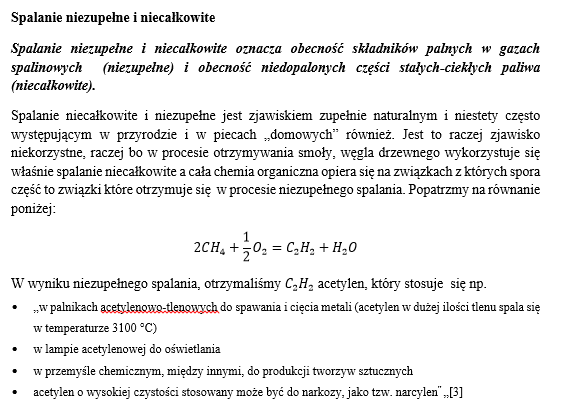 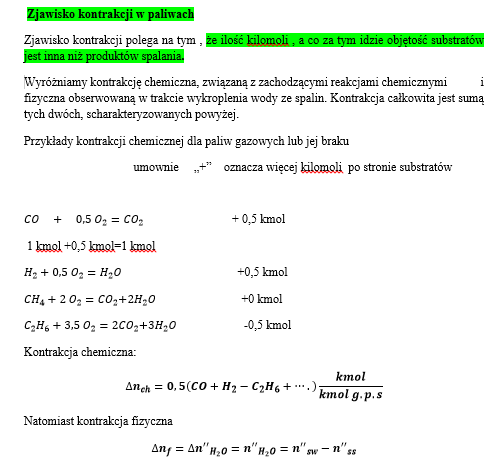 Teoria Maszyn CieplnychWykład 7
Zagadnienia
Silniki turbogazowe:
Turbiny gazowe o obiegu otwartym i zamkniętym
Podstawowe typy silników turbogazowych
Obiegi porównawcze silników turbogazowych
Przykładowe zadanie
W materiałach wykorzystano ryciny z[1] „Historii Ciepła”  Romana Kurkiewicza
[2] Wikipedia
[3] Rysunki prof. Bucewicza
Turbina gazowa o obiegu otwartym
Turbiny gazowe, mogą rozprężać czynnik roboczy do parametrów otoczenia, w przeciwieństwie do cylindrów silników spalinowych , które w takim wypadku musiałyby mieć nieskończone gabaryty – to jest przyczyna  dla której w 1930r została zbudowana turbina przez f-ę Braun-Boveri. Turbina miała sprawność około 30% i moc około 2 700KM. Od początku docelowo zastanawiano się nad użyciem tego typu mechanizmów dla samolotów.
W skład obiegu z turbiną wchodzi: komora spalania , sprężarka, niekiedy wymiennik ciepła.
Zasada działania powietrze sprężone w sprężarce doprowadzane jest do komory spalania. Po spaleniu wen paliwa, spaliny wpadają na turbinę i rozprężając się wykonują pracę . Część pracy jest zużywana przez sprężarkę.
Gazy spalinowe z turbiny uchodzą do atmosfery. Jeśli znajduje się wymiennik ciepła, to oddają część ciepła  ogrzewając powietrze wpływające do komory spalania. Powietrze zatem jest pobierane wprost z atmosfery , a spaliny również uchodzą do atmosfery – stąd nazwa „turbina gazowa o obiegu otwartym”
Obieg ten z modyfikacjami został zaimplementowany w silnikach samolotów, statków wodnych, prądnic elektrycznych, lokomotyw.
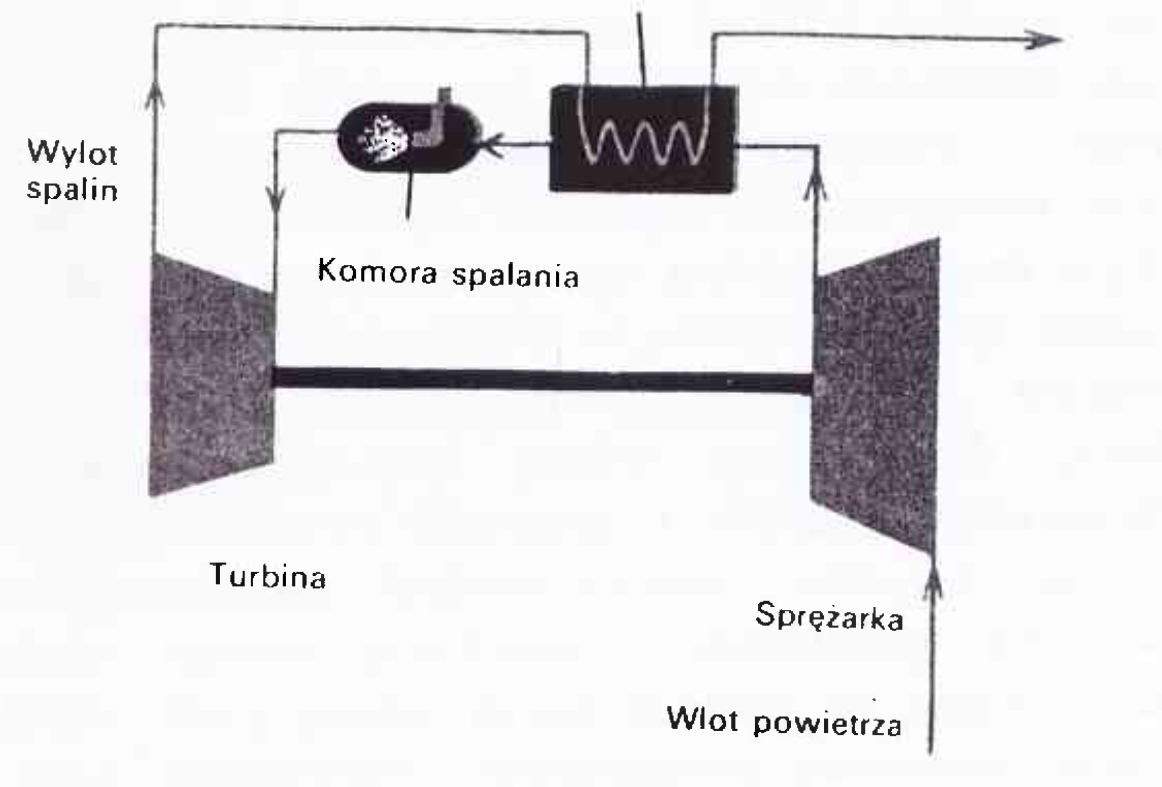 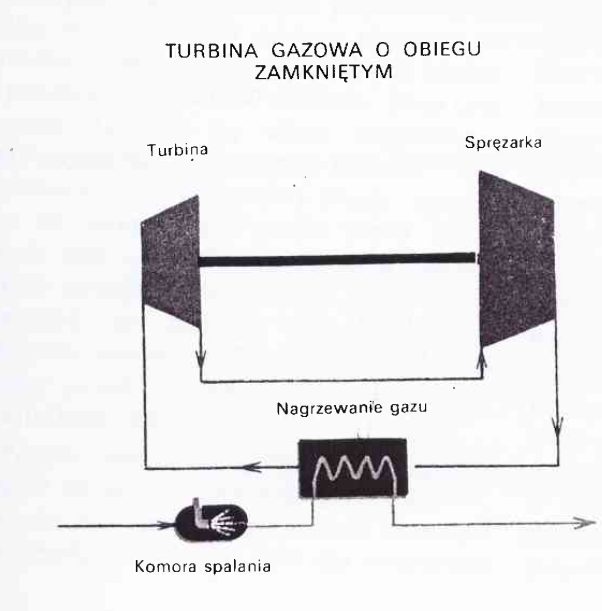 Turbina gazowa o obiegu zamkniętym
W obiegu krąży czyste powietrze!, wpływa do komory spalania  , nagrzewa si i wpada na turbinę . Na turbinie wykonuje pracę. Na łopatkach turbiny (spadek adiabatyczny) powietrze ponownie się oziębia  i ponownie wpada do sprężarki.
Komora spalania jest zbudowana jako wymiennik ciepła. Paliwo spala się wewnątrz komory. 
Zamknięty obieg powietrza pozwala na :
Dobór odpowiedniego czynnika roboczego, o regulowanym ciśnieniu i stałej jego ilości
Sprawność w tego typu turbinach dochodzi do 33%
Różnica pomiędzy obiegiem otwartym i Zamkniętym siłowni gazowejUkład zamknięty pozwala:na zwiększenie sprężu i tym samym zwiększenie sprawności samego silnika, poprzez możliwość wytworzenia niższego ciśnienia w chłodnicy niż ciśnienie otoczeniazamknięta konstrukcja pozwala na regulację rodzaju i parametrów czynnika roboczego w poszczególnych częściach obiegu oraz przekierowania czynnika na dodatkowy wymiennik ciepła. Tym samym możliwa jest regeneracja ciepła.
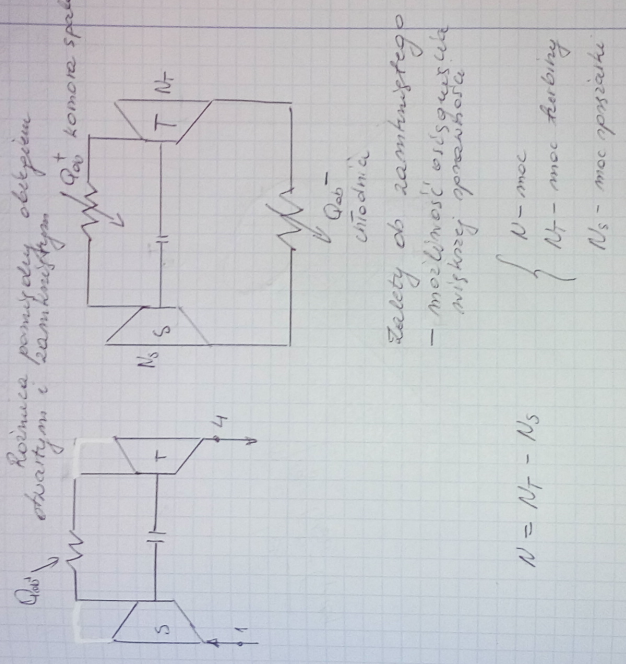 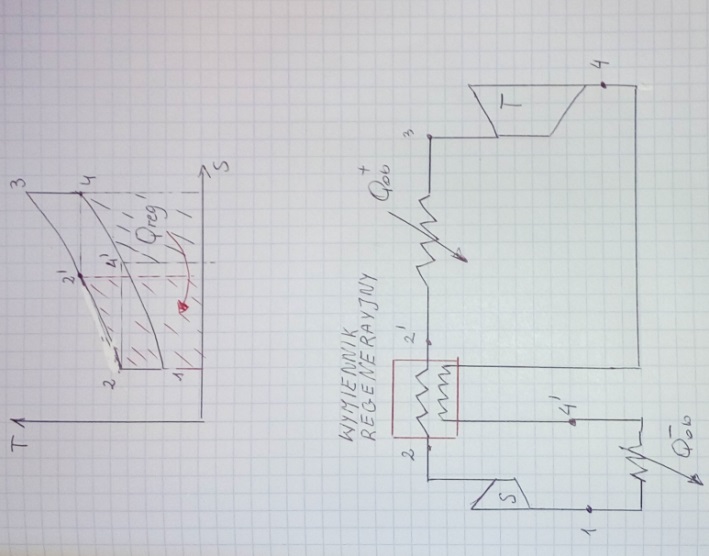 Silnik turbogazowy – „silnik turbinowy, który  gaz do własnego napędu wytwarza sam, a czyni to przez spalanie propanu, gazu ziemnego, nafty lub paliwa lotniczego. Ciepło wytwarzane przez spalanie paliwa powoduje rozszerzanie powietrza, ono zaś, wprawione w szybki ruch, napędza turbinę, a ta z kolei napędza sprężarkę, dostarczając sprężonego powietrza, które miesza się z paliwem, spala, itd... Proces ten można porównać z normalnym cyklem pracy silnika czterosuwowego - zasysanie, sprężanie, zapłon i wydech - lecz odbywające się STALE i JEDNOCZEŒNIE. Silniki turbinowe najczęściej są stosowane do napędu samolotów: odrzutowych, turbośmigłowych i helikopterów, a także - o czym wiedza nie jest tak powszechna - pojazdów takich, jak lokomotywy, kutry pościgowe, czołgi, a nawet... samochody”.[1]
Silniki Turbogazowe
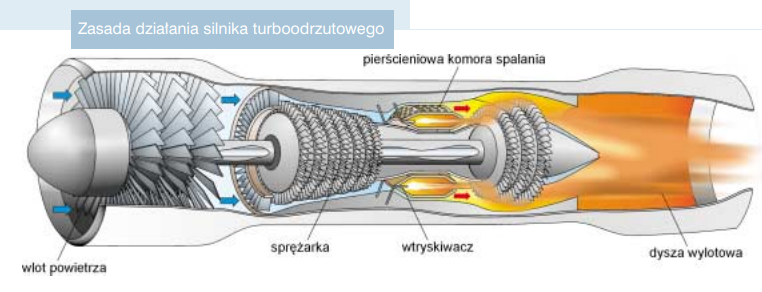 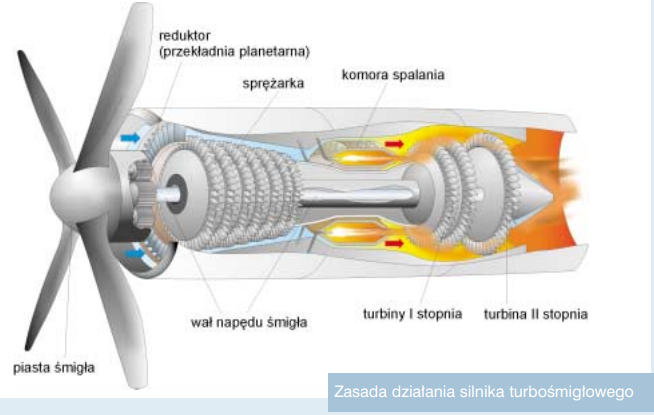 Zasada działania silnika turboodrzutowego[1]Na jednym wale umieszczona jest turbina wylotowa i sprężarka na wlocie powietrza. Sprężarki mogą być promieniowe lub osiowe. Sprężarka zużywa 60-65% mocy wytwarzanej przez turbinę
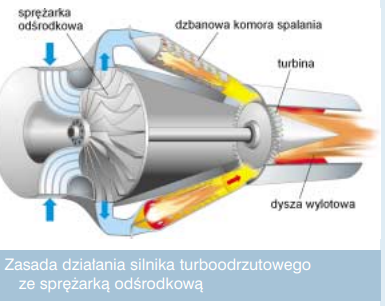 „Wczesne silniki odrzutowe miały współczynnik sprężania 5:1, co w porównaniu z normalnym silnikiem o cyklu Otto, osiągającym od 6:1 do 9:1, było wartością raczej niewysoką. Czynnikiem ograniczającym jest temperatura na początku turbiny. Zwiększanie stopnia sprężania sprawia, że znacznie więcej mieszanki paliwowo-powietrznej jest tłoczone do komór spalania, i osiąga ona znacznie wyższą temperaturę. Ten problem występuje przy starcie, gdy samolot zwiększa pułap, ciśnienie zewnętrzne spada i sprężarka pracuje na wyższych obrotach. Rozwiązaniem tego problemu jest odprowadzenie pewnej ilości powietrza ze sprężarki, przepompowanie go wzdłuż wału i wypuszczenie przez puste w środku łopatki turbiny.” [1] Rozwiązanie to jest jednym z droższych
Silnik turbośmigłowy, ma na wlocie ma śmigło. W swojej budowie jest podobny do silnika turbowentylatorowego. Są one ekonomiczniejsze
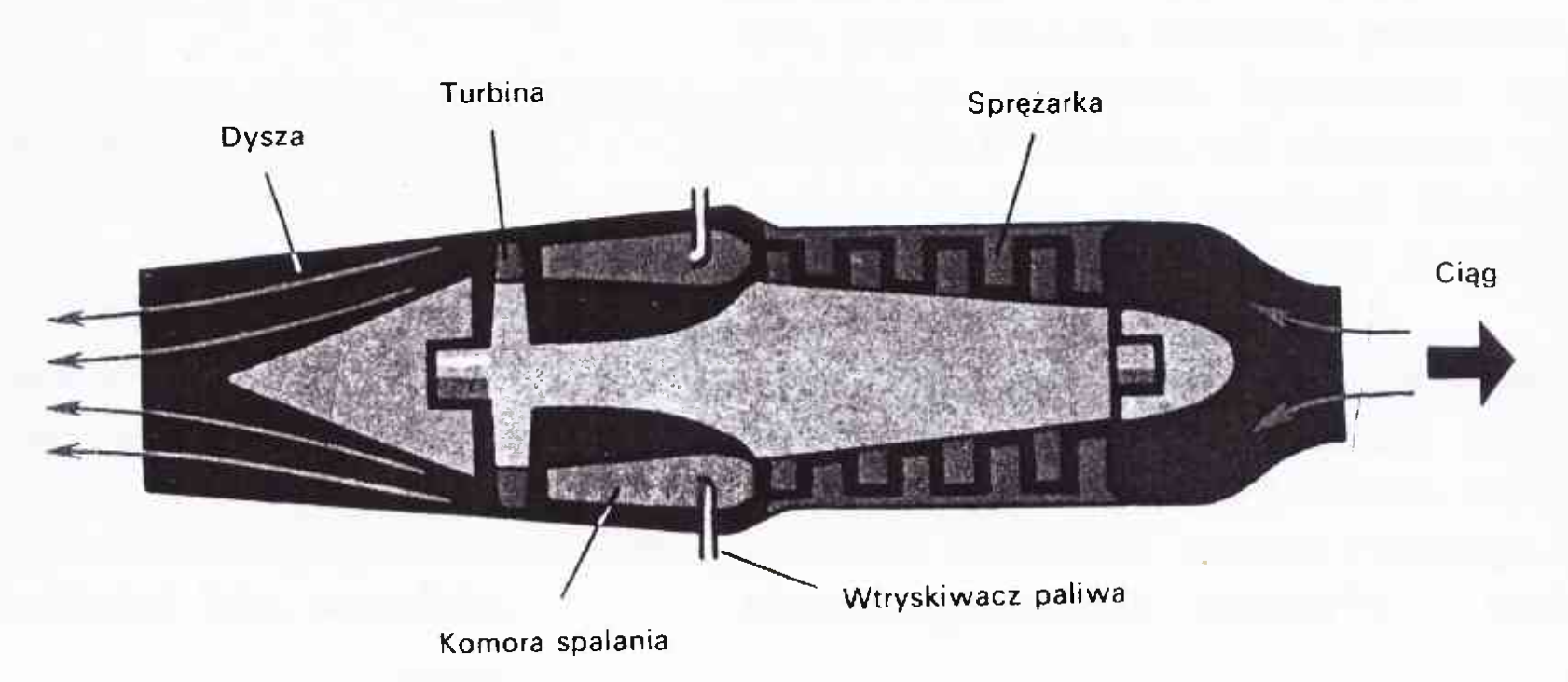 Silniki Turboodrzutowe
Przyczyna powstania-powyżej 800km/h silniki tłokowe były za duże i za ciężkie
Anglik Whittle opatentował nowe rozwiązanie w 1930 , a pierwsze próby zakończone sukcesem odbyły się w 1937
Niemcy w 1939 również przeprowadzili testy silnika podobnego do silnika Whittle, a w 1940 samolot wyposażony w dwa tego typu silniki uzyskał zawrotną prędkość jak na owe czasy, magiczną wartość 800km/h
W II Rzeczpospolitej również trwały prace nad takimi silnikami, ale badania upadły z powodu braku funduszy
Sposób działania można „odczytać” z rysunku obok: od prawej wlot powietrza, sprężarka, komory spalania, turbina i dysza wylotowa.
W tym typie silnika, prawie cała moc  wytwarzana na turbinie gazowej jest zużywana do napędu sprężarki, która produkuje sprężone powietrze i dostarcza je do komór spalania
Wypływ gazów z dyszy wylotowej powoduje powstanie siły ciągu T skierowanej odwrotnie  do zwrotu wypływu gazów G-ciężar gazów wypływających w ciągu 1 s; g-przyspieszenie ziemskie 9,81 m/s^2; w- :prędkość spalin wylotowych ; v- prędkość powietrza na wlocie do silnika =prędkości lotu samolotu
Z wykresu wynika , ze ciąg T silnika jest duży w chwili startu, wtedy gdy v=0. Ciąg maleje do około 500km/h, po czym rośnie.  „Sprawność silnika zależy od stosunku prędkości v/w i jest największa , gdy prędkość samolotu zbliża się do prędkości gazów wylatujących z dyszy”[2]
Dopalanie to metoda zwiększenia ciągu silnika-za turbiną umieszcza się dodatkowe wtryskiwacze paliwa. Paliwo jest spalane w powietrzu w kanałach omijających komorę spalania. Dzięki temu nie podwyższa się temperatura na łopatkach turbiny , najbardziej narażonych na problemy wytrzymałości materiałów pod wysoką temperaturą. 
Zalety silników odrzutowych w porównaniu do silników tłokowych spalinowych:
- około 3x lżejsze
-możliwość osiągania większego ciągu i co za tym idzie większej mocy
Łatwość zabudowania silnika na skrzydle  lub kadłubie samolotu 
Pracują bez drgań – spokojniejsza praca
Łatwiejsze w obsłudze 

Wada:
Duże zużycie paliwa, ale na szczęście jest to tania nafta (nie wysokooktanowa benzyna)
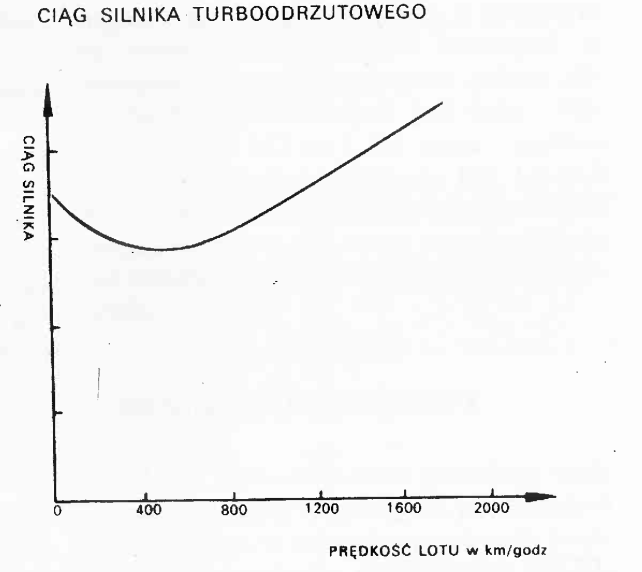 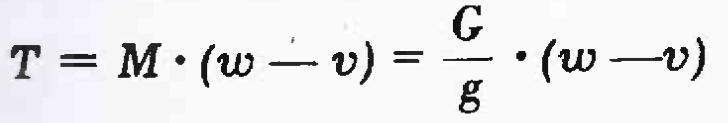 Silniki Turbośmigłowe
Pierwszy lot silnikiem turbośmigłowym odbył się w 1946r
Przyczyna zaistnienia w technice- silniki turboodrzutowe  miał bardzo małą sprawność przy niewysokich prędkościach ( v/w)
Budowa jest podobna do silników turboodrzutowych z tym , że przed sprężarką znajduje się śmigło oraz reduktor obrotów , zmniejszający  prędkość wału z 8-15 tys. obr./min do prędkości obrotowej śmigła / 1 tys. Obr./min/ 
śmigło wytwarza siłę ciągu  na starcie 2x większa niż  silnik turboodrzutowy o tej samej wielkości 
Śmigło po odp. ułożeniu łopat może także mieć funkcję hamownia  w czasie lądowania , co z kolei skraca drogę podczas lądowania
Silniki budowane są  dla mocy 5 000-20 000 KM (1 KM =735,49875 W).
Zastosowanie: samoloty pasażerskie i transportowe o prędkościach lotu do 850km/h.
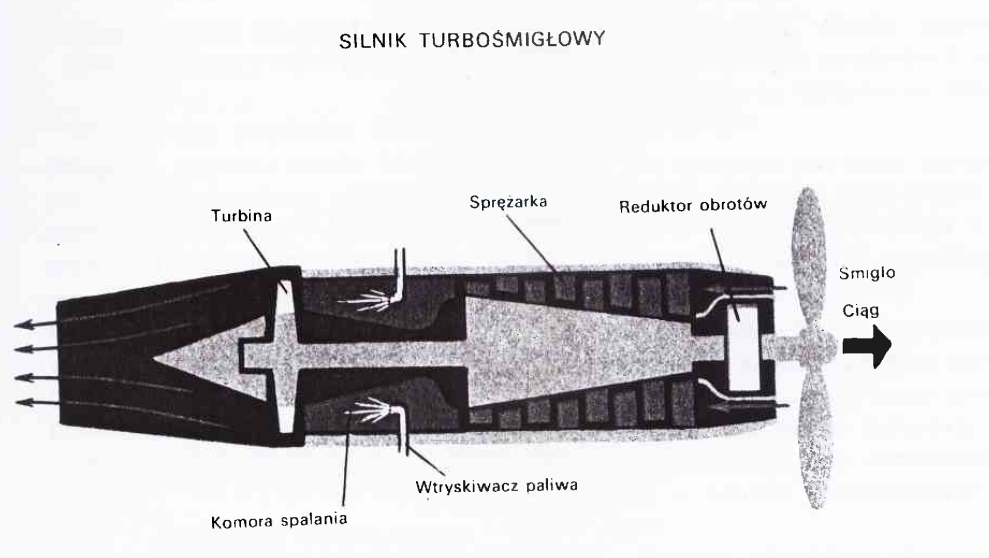 Silniki Strumieniowe
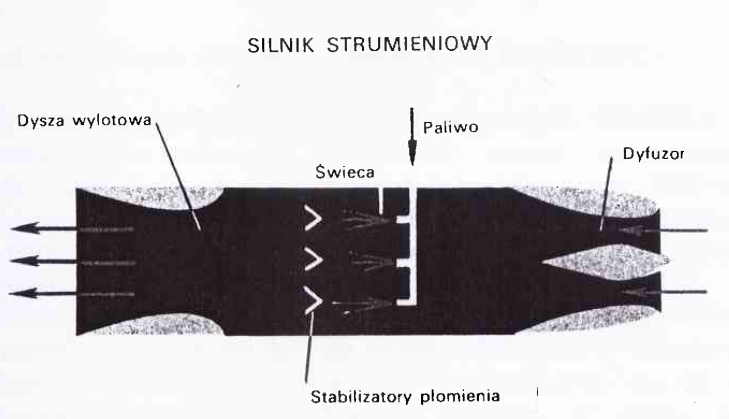 Pomysł na ten silnik jest bardzo stary – na początku 20 wieku, ale został zrealizowany dopiero  po 2 wojnie . 
Konstruktorem jest Francuz Rene’ Lorin, pierwszy samolot został skonstruowany przez Francuza Leduca a pierwszy lot próbny odbył się w 1947r.
Najprostsza budowa, nie zawiera żadnych elementów ruchomych : powietrze
wlatuje do silnika uprzednio po sprężeniu przez dyfuzor ( do kilku atmosfer) , wtryskiwacze dostarczają paliwo, mieszanka spala się do prostej komory i spaliny wylatują przez dyszę. Spalanie jest wspomagane przez stabilizatory płomienia, które zawirowuje mieszankę paliwowo-powietrzną i utrzymuje stabilny płomień oraz ułatwia zapalanie się następnych strug rozpylonego paliwa.
Zastosowanie : pociski bojowe, wynoszone przy pomocy  silników rakietowych dla uzyskania odpowiedniej prędkości
Zalety: 
1.silniki nadają się świetnie do prędkości lotu przewyższających kilkukrotnie prędkość dźwięku
2. przy tak prostej budowie dla bardzo dużych prędkości lotu zużywają kilkukrotnie mniej paliwa nić analogiczne silniki rakietowe
Wady: 
1.Niemożliwe jest wytworzenie siły ciągu przy nieruchomym silniku. Wymagane sprężenie powietrza do pierwszego zapłonu jest uzyskiwane przy prędkości około 500km/h. Pierwsze „odpalenie” następuje przy pomocy umieszczonych świec , potem następuje samozapłon dzięki wysokiej temperaturze ścianek  komory. 2. 2. Niemożliwość poprawnej pracy przy małych gęstościach powietrza, czyli duże wysokości są nieobsługiwane przez taki silnik.
Silnik Pulsacyjny
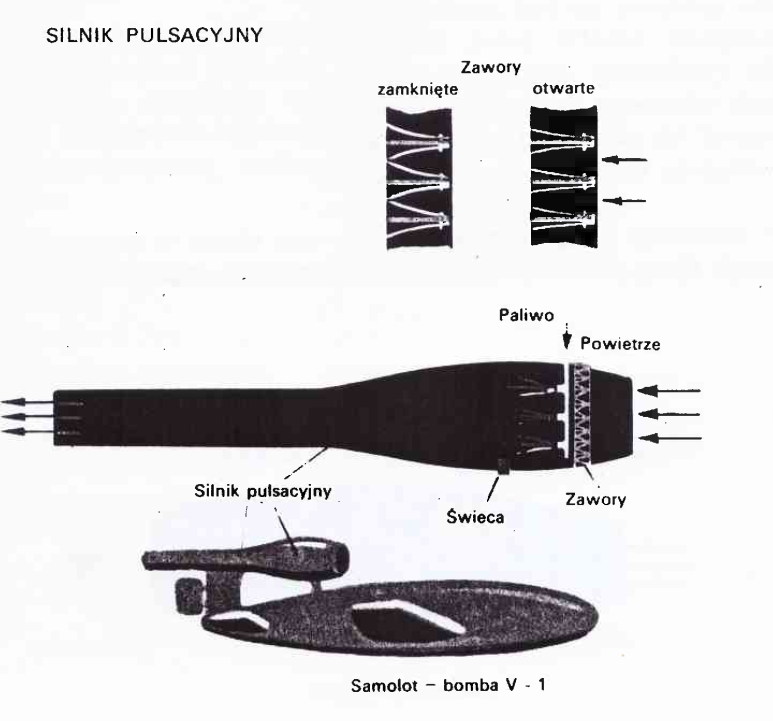 Po prawej na górze są  zawory , w postaci cienkich blaszek. Zasada działania silnika: powietrze wpada od przodu i napotykając na przegrodę  zostaje trochę sprężone . Przepływa przez zawory „otwarte” do komory spalania i spala się wraz z  wtryśniętym do komory paliwem. W komorze spalania na skutek wzrostu temperatury wzrasta ciśnienie i powoduje przymknięcie się zaworów. Gazy nie „mając wyjścia”  wylatują przez dyszę i siła ciągu pcha silnik do przodu. Gazy wylatujące  z tyłu powodują zmniejszenie się ciśnienia w komorze spalania i zawory otwierają się ponownie i nowa porcja powietrza wpada do środka. Cykl powtarza się i silnik pracuje w sposób przerywany (pulsacyjny) powodując lot w charakterystyczny sposób: „ skokami naprzód”. 
Silnik mając na starcie zbyt mała siłę ciągu musiał być wyrzucany z samolotów ze specjalnych wyrzutni i na określonej wysokości. świece dawały zapłon w fazie startowej.
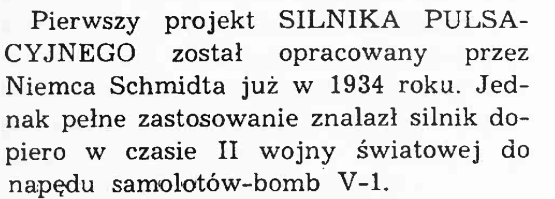 Obiegi-wybór[3]
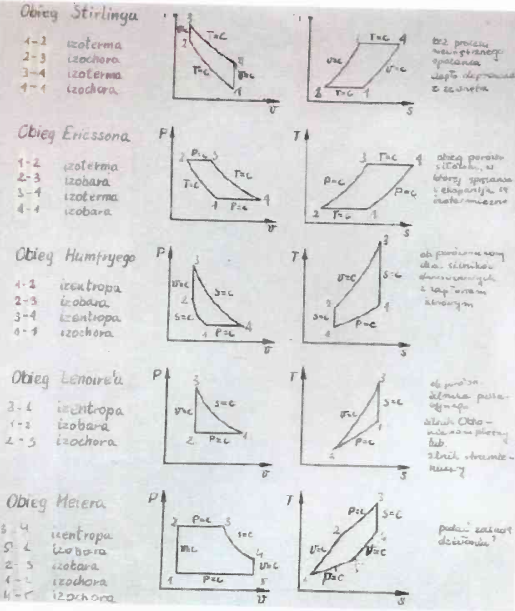 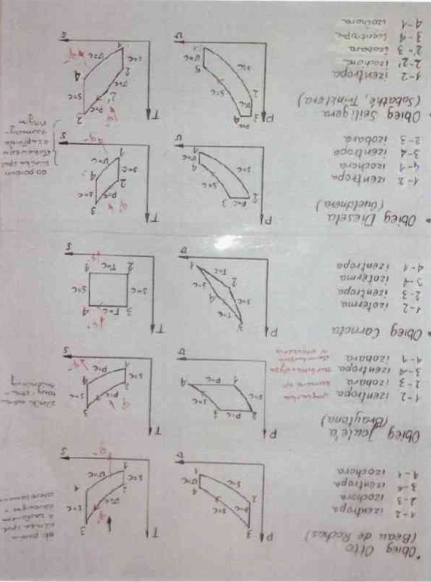 Obiegi porównawczy silnika turbogazowego[2]
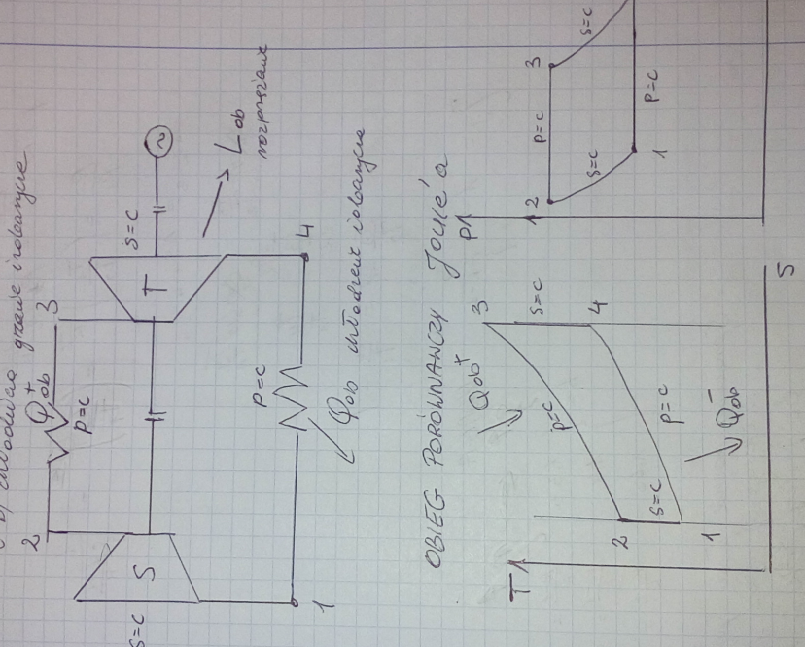 Silniki Turbogazowe opis matematyczny
Budowa silnika:
-sprężarka
-turbina
-wymiennik ciepła  ( nagrzewnica + chłodnica)
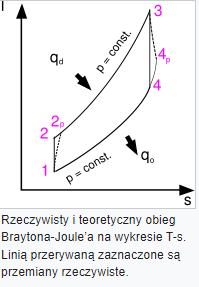 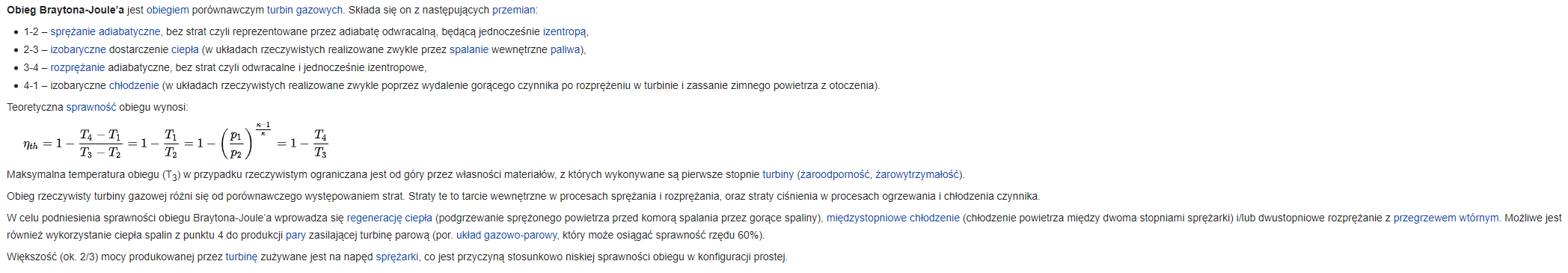 Obieg Braytona-Youle’a rys wraz z podpisem z: file:///C:/Users/Ewaa/Downloads/37_Obieg_Braytona.pdf”
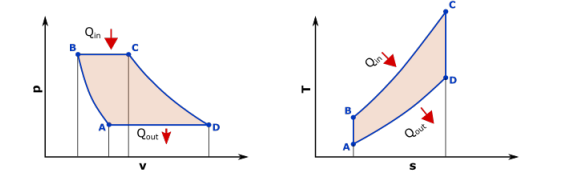 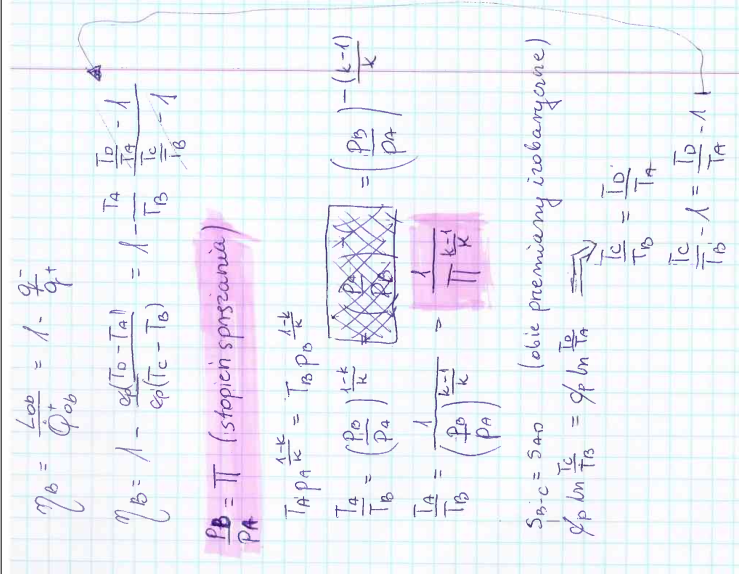 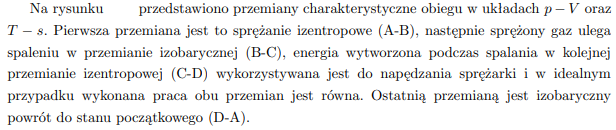 Obieg Brayton’a pierwotnie przeznaczony dla silników spalinowych , został  zaadoptowany w turbinach gazowych i silnikach odrzutowych
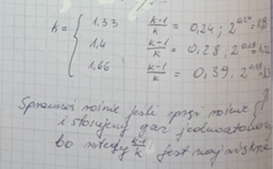 Przykładowe zadanie
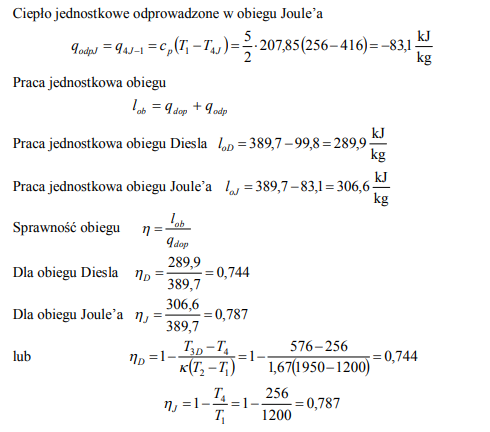 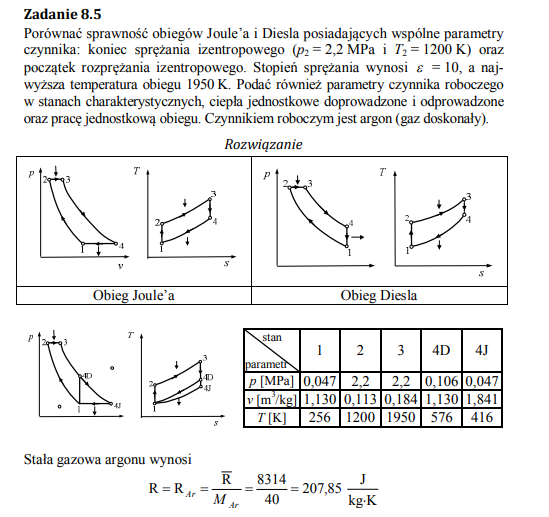 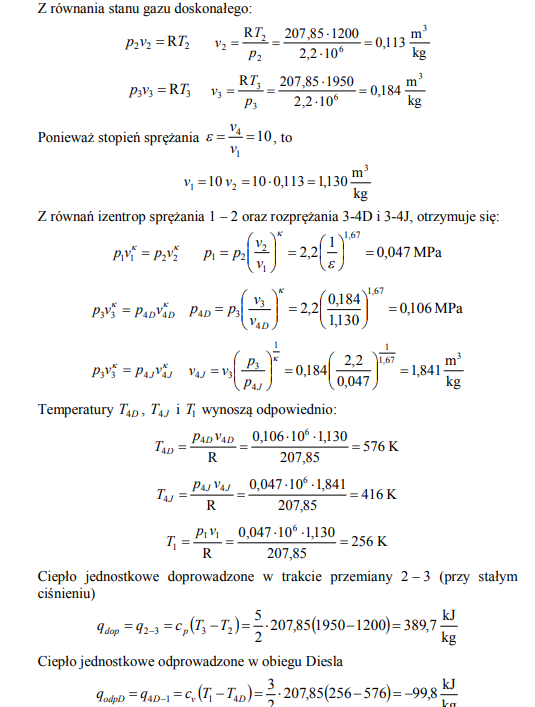 Zadanie 2[http://cybra.p.lodz.pl/Content/11689/ZbiorZadTermodyn_z.pdf]]
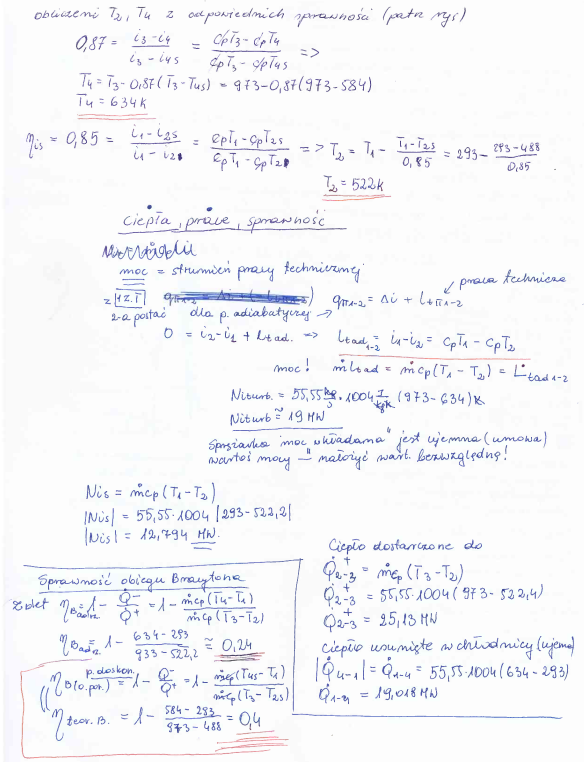 Przykładowe zadanie
Regeneracja-Brayton
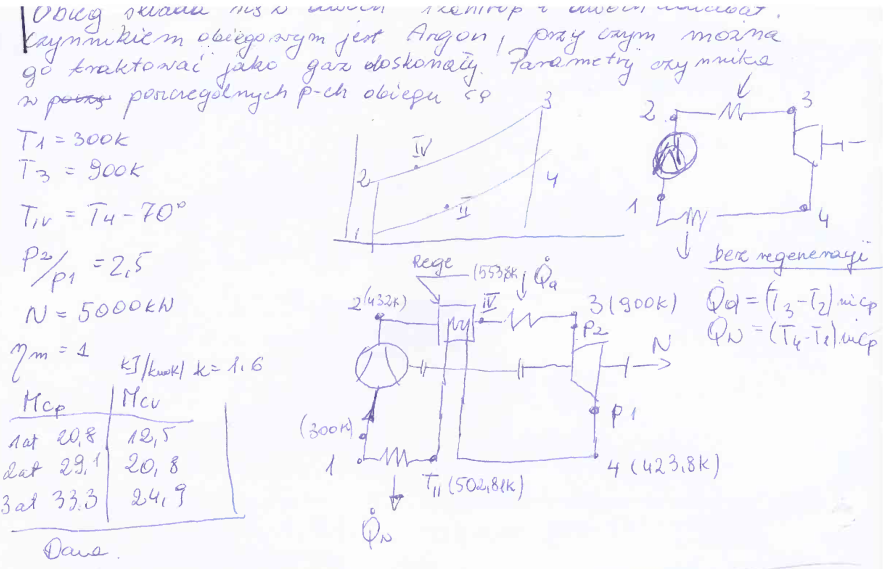 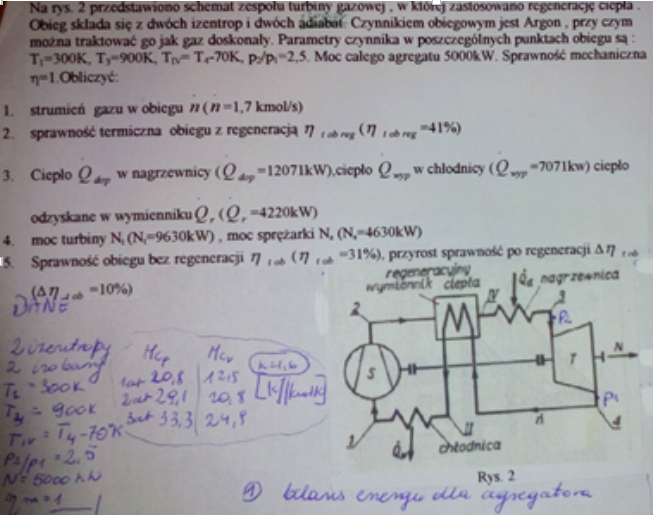 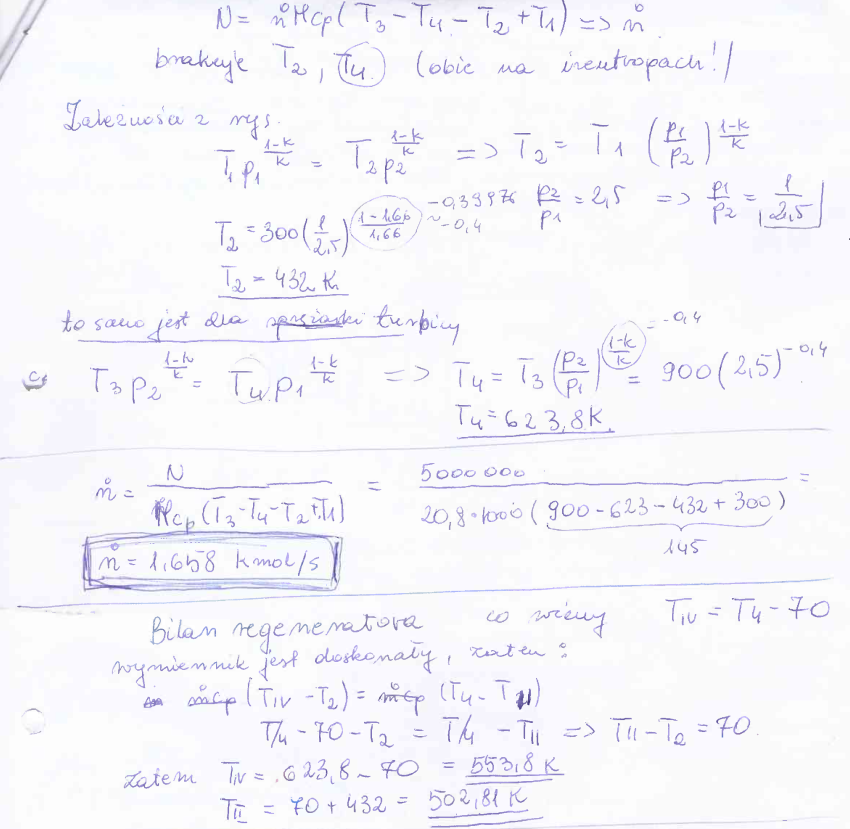 Zadanie -regeneracja-c.d.
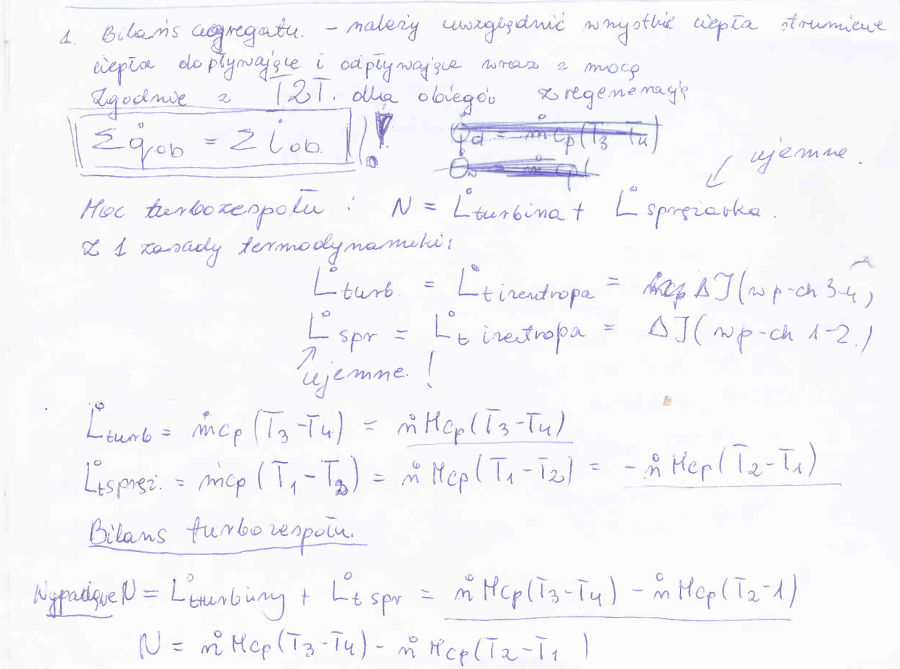 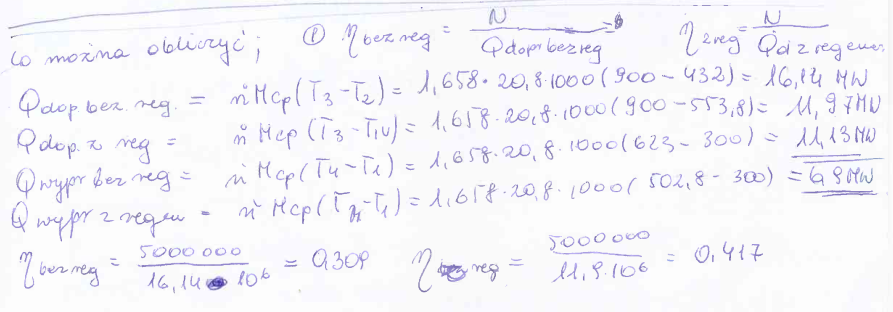 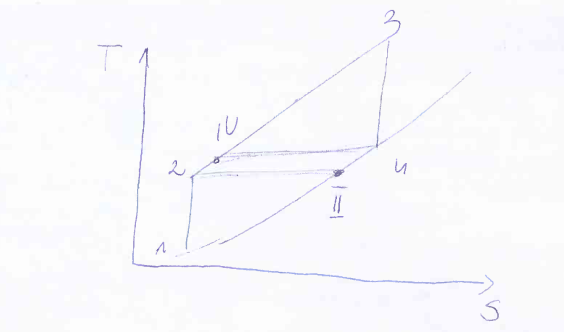